Marine Spatial Data Infrastructure Working Group

United States of America (USA)
National Report
POLICY AND GOVERNANCE
United States of America, MSDI
US - International MSDI Participation
IHO MSDIWG
IHO Arctic Regional Hydrographic Commission (ARHC)
Arctic Regional MSDIWG (ARMSDIWG)
IHO Meso American & Caribbean Sea Hydrographic Commission (MACHC)
MACHC MSDIWG (MMSDIWG)
IHO South-West Pacific Hydrographic Commission (SWPHC)
SWPHC MSDIWG
UN-GGIM Working Group on Marine Geospatial Information (WG-MGI)
OGC Marine Domain Working Group (Marine DWG)

IHO-OGC Marine Spatial Data Infrastructure Concept Development Study (MSDI-CDS)
Federated MSDI Pilot – Connecting Land and Sea Across Nations
National Policies and Legislation
Presidential Executive Order 13840 – Ocean Policy to Advance the Economic, Security, and Environmental Interests of the United States. 

Foundations for Evidence-Based Policymaking Act of 2017 
Title II – Open Government Data Act

Geospatial Data Act of 2018 (GDA)

National Spatial Data Infrastructure Strategic Plan 2021-2024
Federal Geographic Data Committee
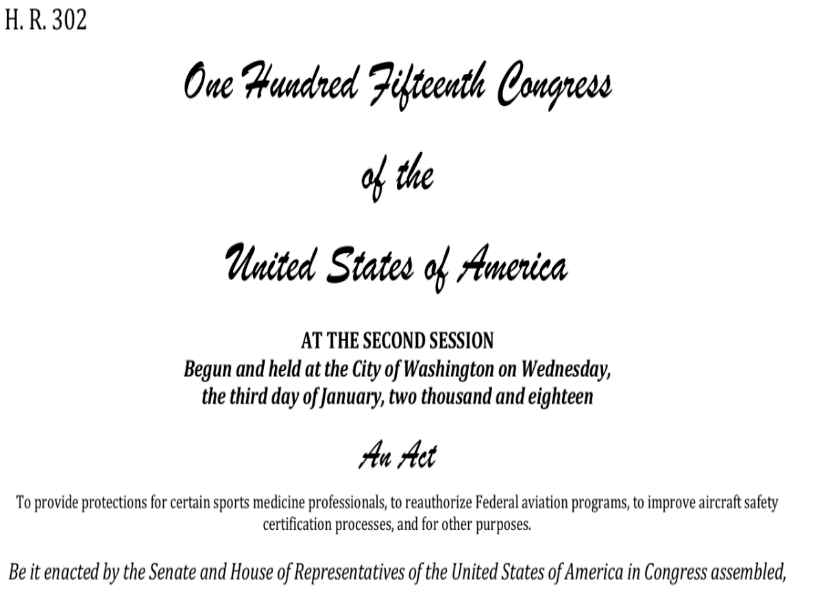 Information Systems
United States of America, MSDI
Information Systems
Charting Information / Production Databases
Nautical Information System (NIS)
National Bathymetric Source (NBS)
Server Infrastructure
GIS Servers (Internal & External)
Database Servers (Internal & External)
Physical vs. Virtual….
Software
Esri
Caris
SevenCs
Etc.
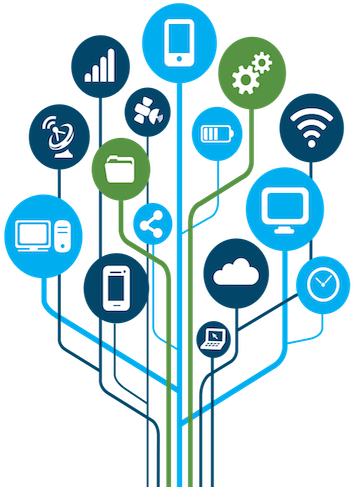 Technical standards
United States of America, MSDI
Technical Standards
IHO S-100 Standard

Open Geospatial Consortium (OGC) Standards

Federal Geographic Data Committee (FGDC) Metadata Standards
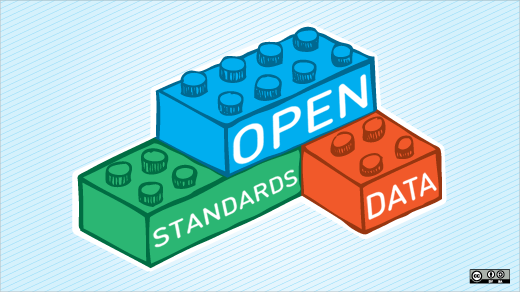 Image courtesy of opensource.com
Geographic content
United States of America, MSDI
NGA GEOINT Services - Digital Elevation Models (DEMs)
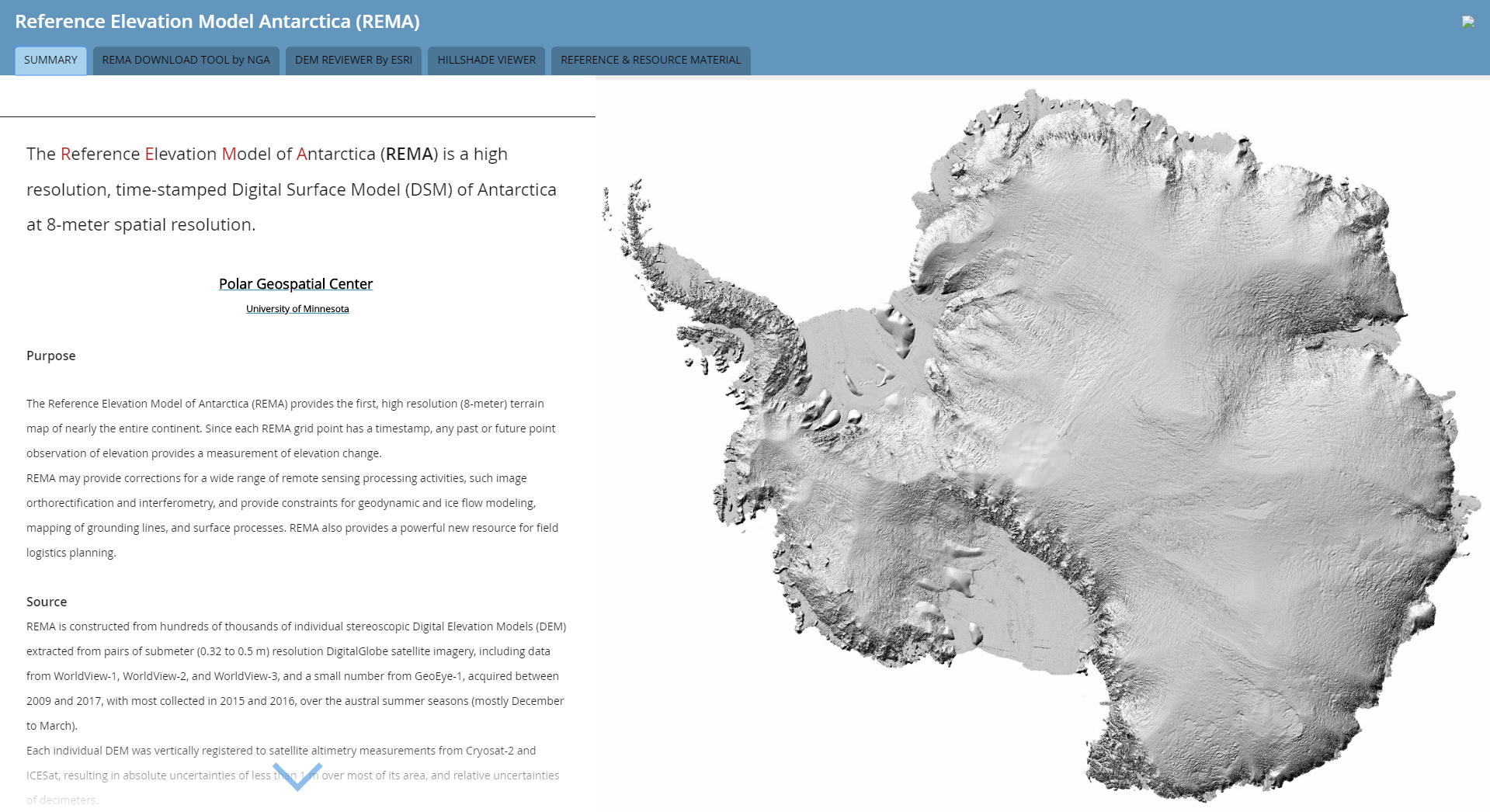 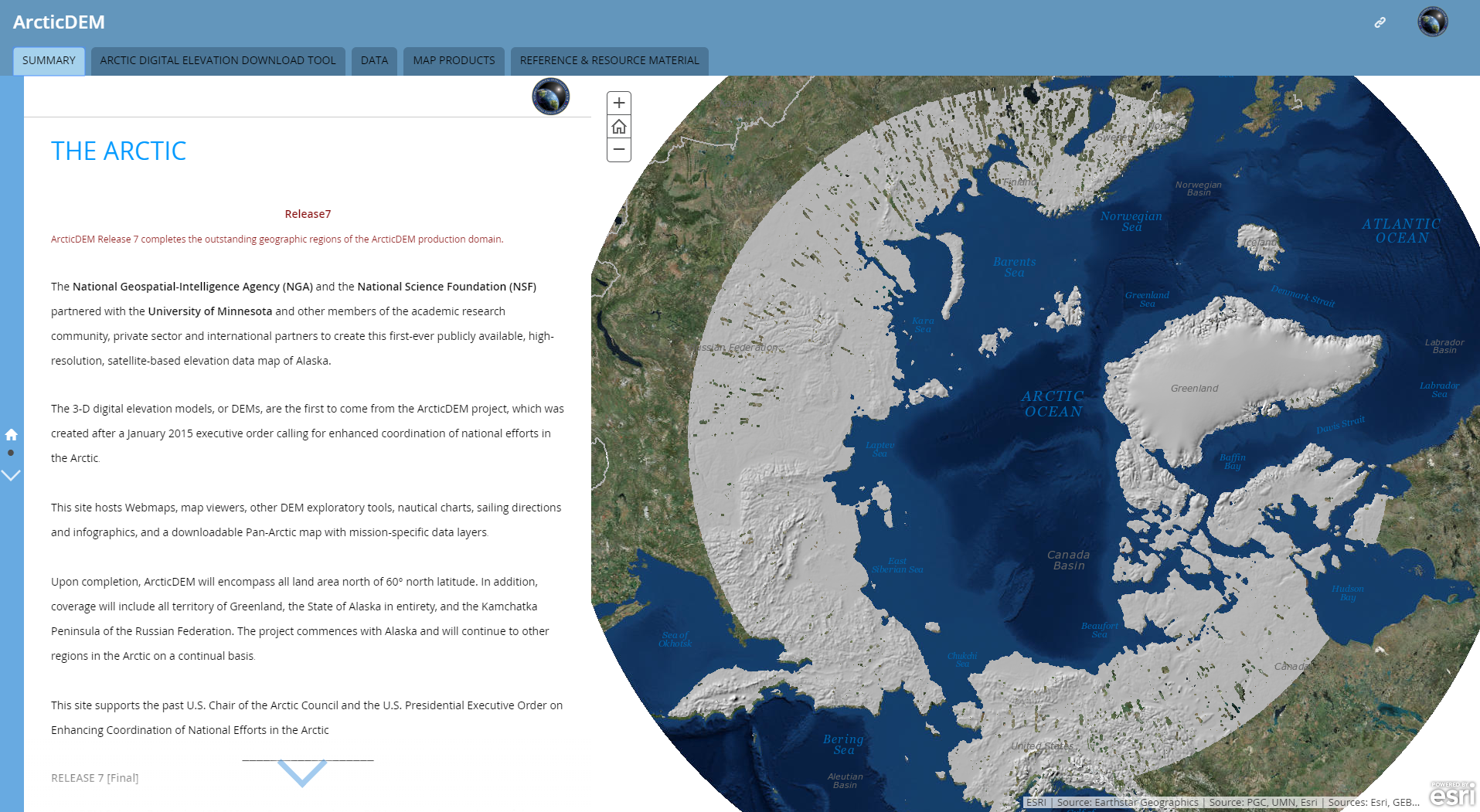 National SDI
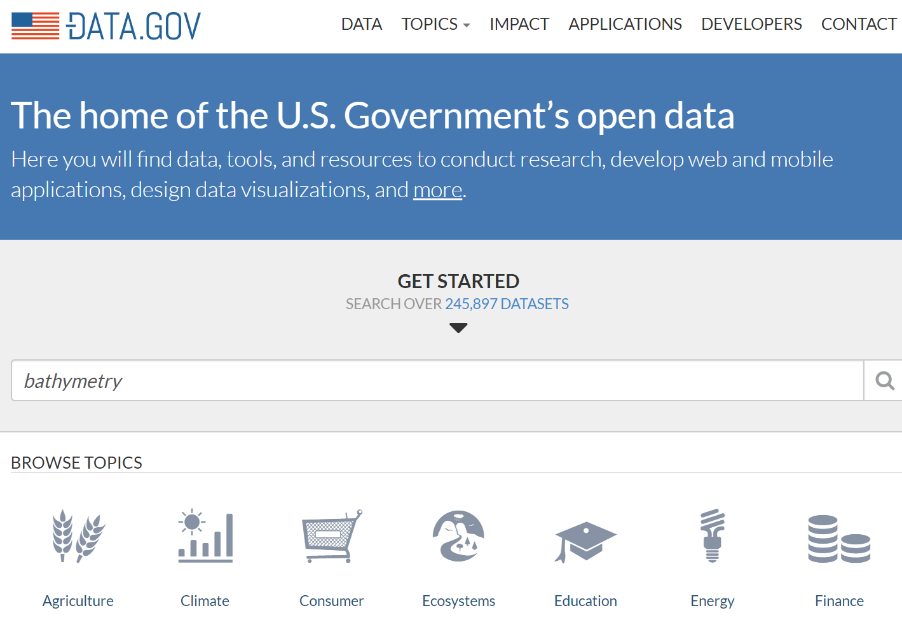 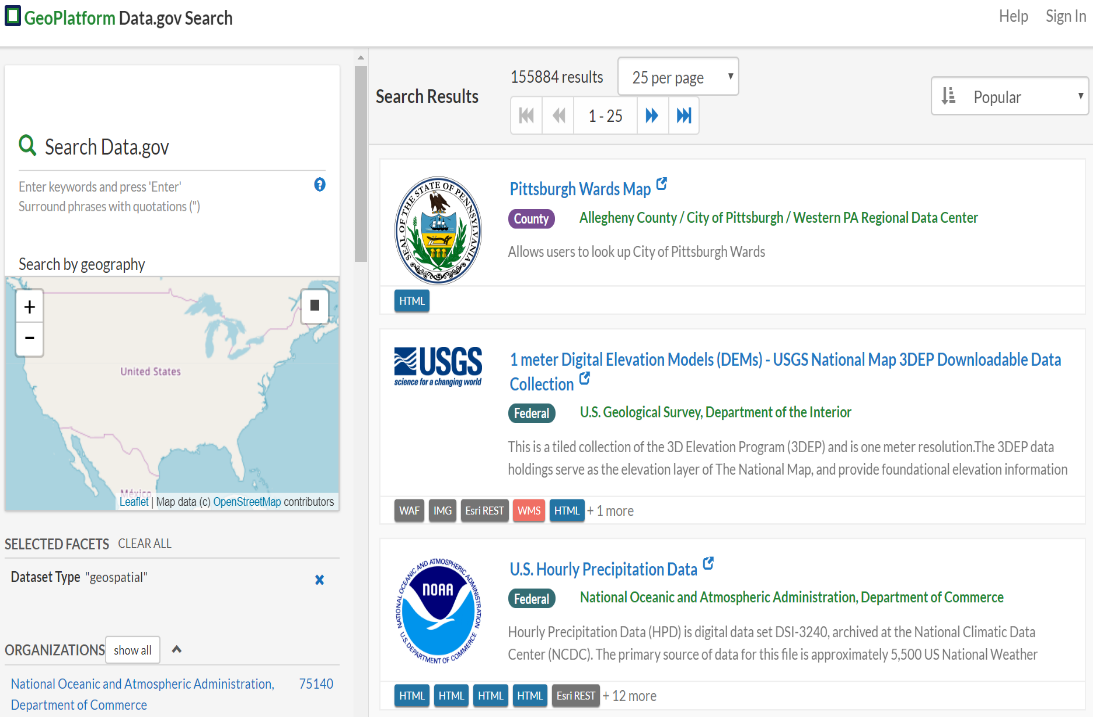 Marine Cadastre
MarineCadastre.gov provides direct access to authoritative and trusted datasets. 
Provides data , tools, and technical support for US Ocean Planning
27+ data providers contributing over 280 data layers
Downloadable and Service Enabled
National Data Viewer
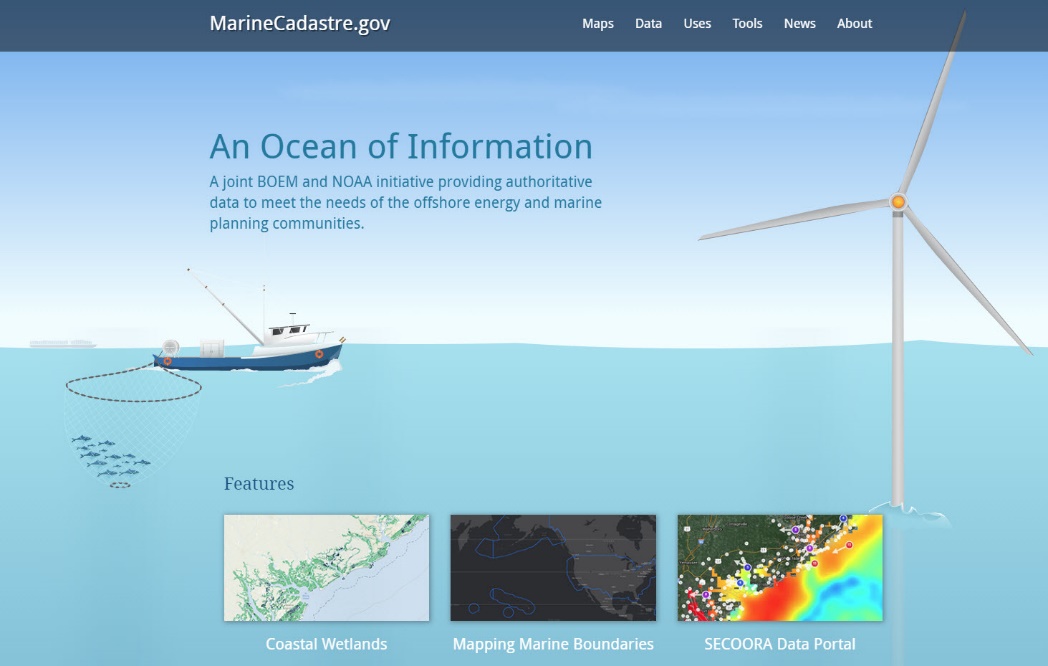 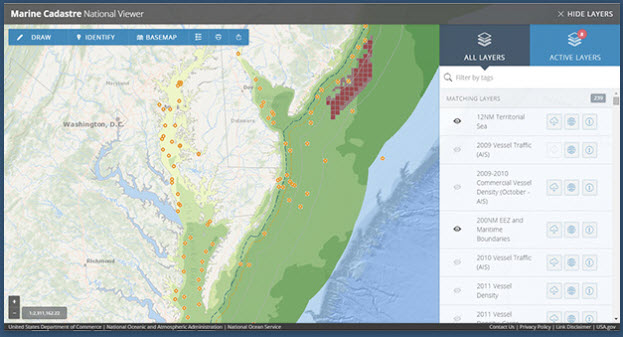 Global Maritime Traffic Density Service (GMTDS)
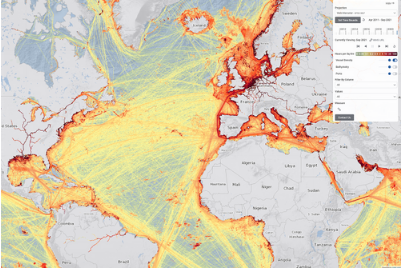 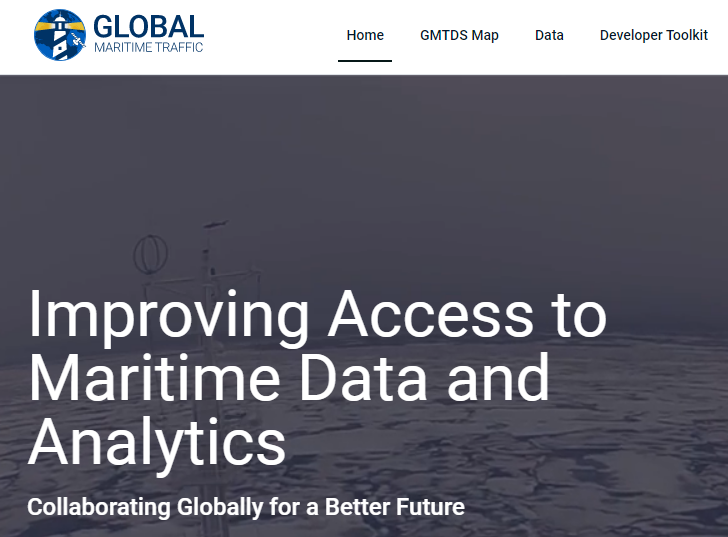 Thank You